VISION SUNDAY
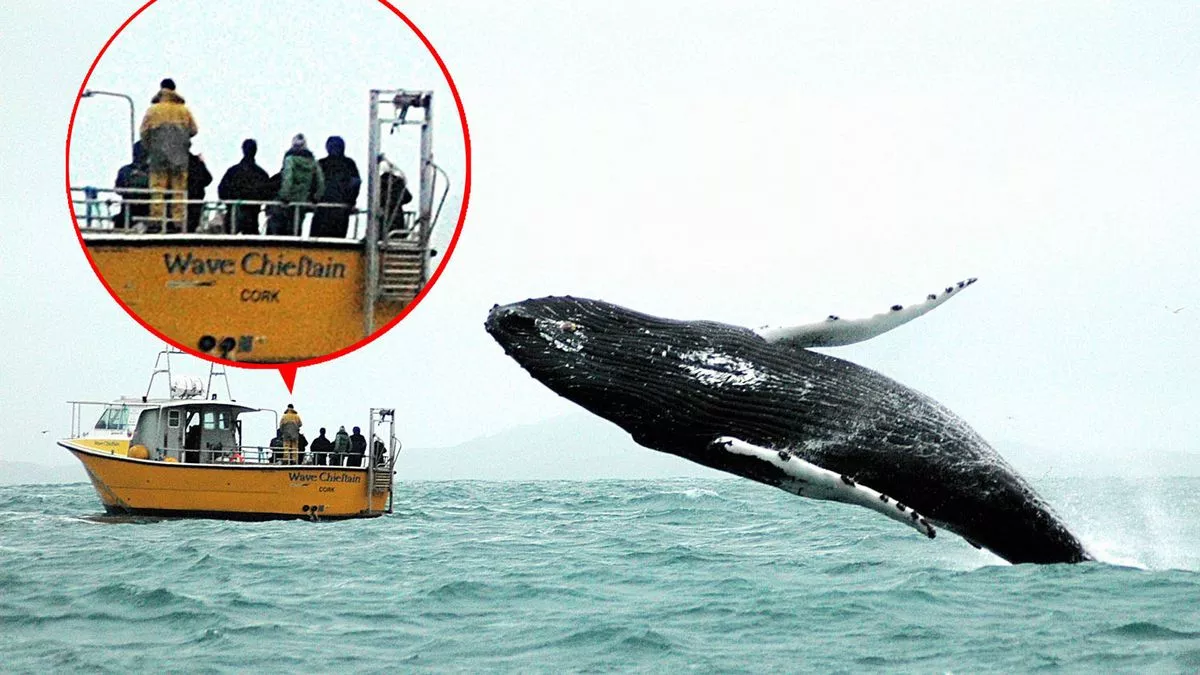 “Vision without action is merely a dream. 
Action without vision just passes the time. 
Vision with action can change the world.”
(Joel Barker, author)
“If people can’t see what God is doing, they stumble all over themselves; But when they attend to what he reveals, they are most blessed.”
(Proverbs 29:18, The Message translation of the Bible)
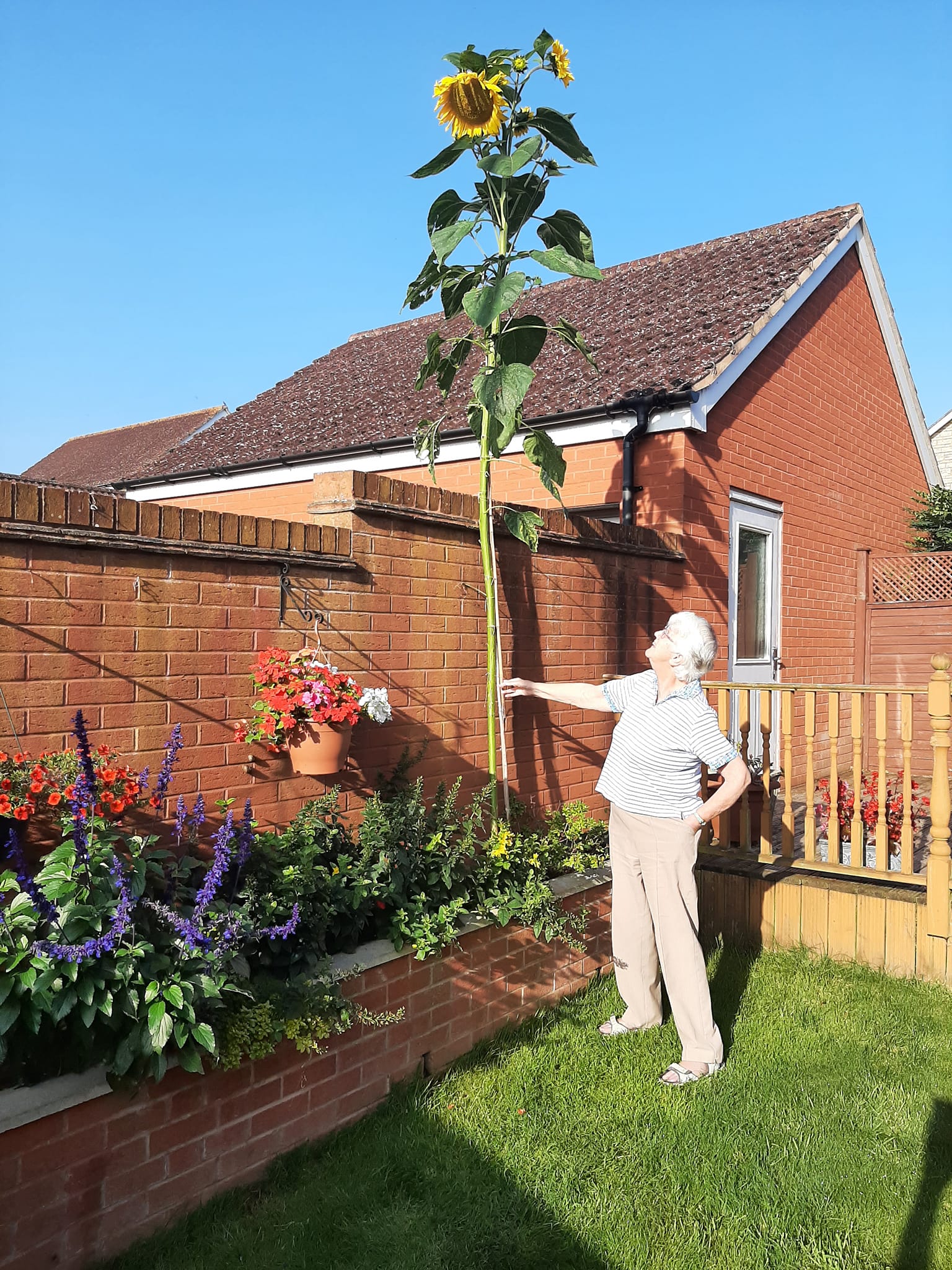 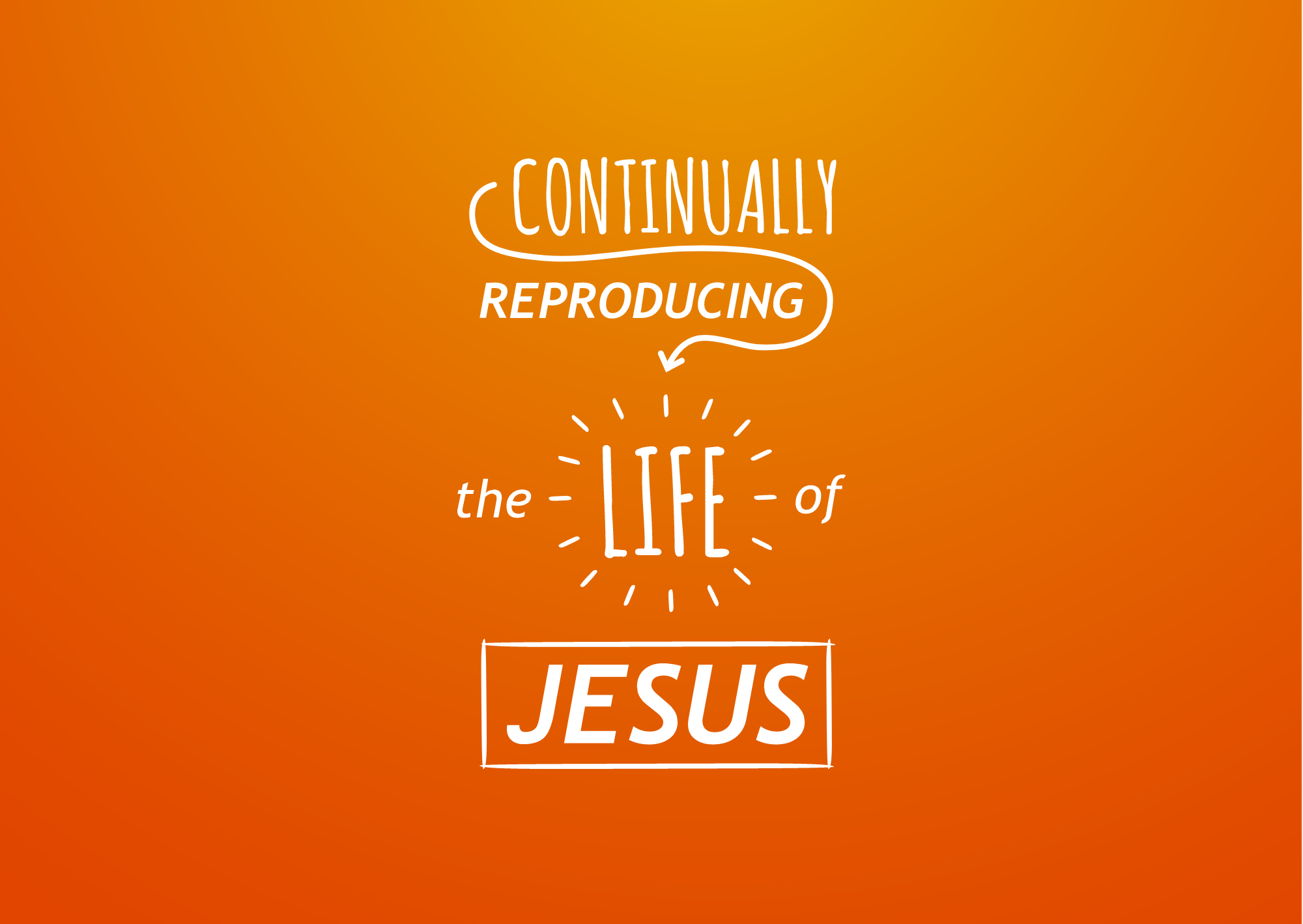 “Then Samuel took a stone and set it up between Mizpah and Shen. 
He named it Ebenezer, saying, ‘Thus far the Lord has helped us.’” 
(1 Samuel 7:12)
“Then Samuel took a stone and set it up between Mizpah and Shen. 
He named it Ebenezer, saying, ‘Thus far the Lord has helped us.’” 
(1 Samuel 7:12)


“The Lord will guide you always; he will satisfy your needs in a 
sun-scorched land and will strengthen your frame. You will be like 
a well-watered garden, like a spring whose waters never fail.Your people will rebuild the ancient ruins and will raise up the 
age-old foundations; you will be called Repairer of Broken Walls, Restorer of Streets with Dwellings.” 
(Isaiah 58:11-12)
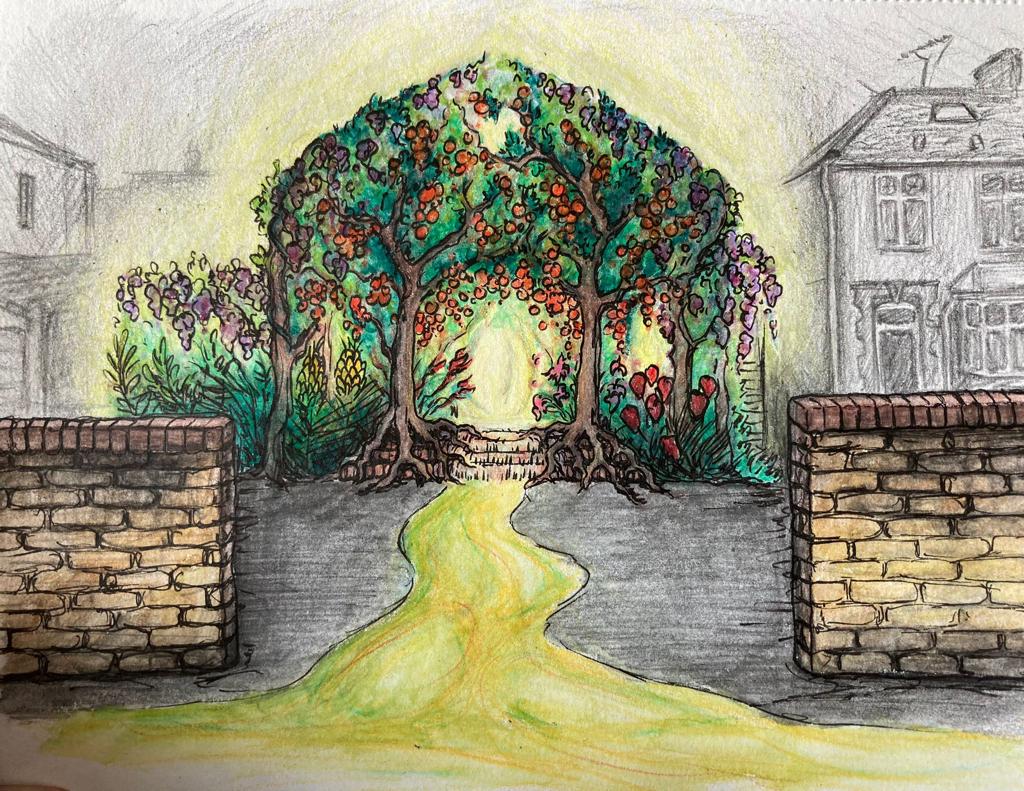 “You will be like a well-watered garden, 
like a spring whose waters never fail.” (Isaiah 58: 11)
Welcoming everyone & sharing Jesus in our local communities.
Equipping & investing in our children, youth, & young adults.
Committed to supporting physical, emotional, mental and spiritual well-being.
Establish Ebe Church building as a Community Hub in Horfield.
Welcoming everyone & sharing Jesus in our local communities.
Welcoming everyone & sharing Jesus in our local communities.
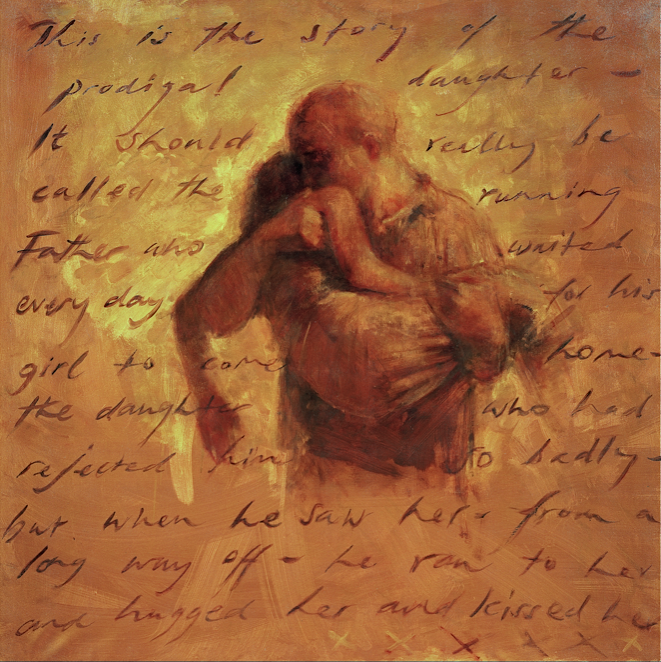 Picture of Prodigal son from Luke 15 
painted by Charlie Mackesy
Welcoming everyone & sharing Jesus in our local communities.
Equipping & investing in our children, youth, & young adults.
Welcoming everyone & sharing Jesus in our local communities.
Equipping & investing in our children, youth, & young adults.
Committed to supporting physical, emotional, mental and spiritual well-being.
Welcoming everyone & sharing Jesus in our local communities.
Equipping & investing in our children, youth, & young adults.
Committed to supporting physical, emotional, mental and spiritual well-being.
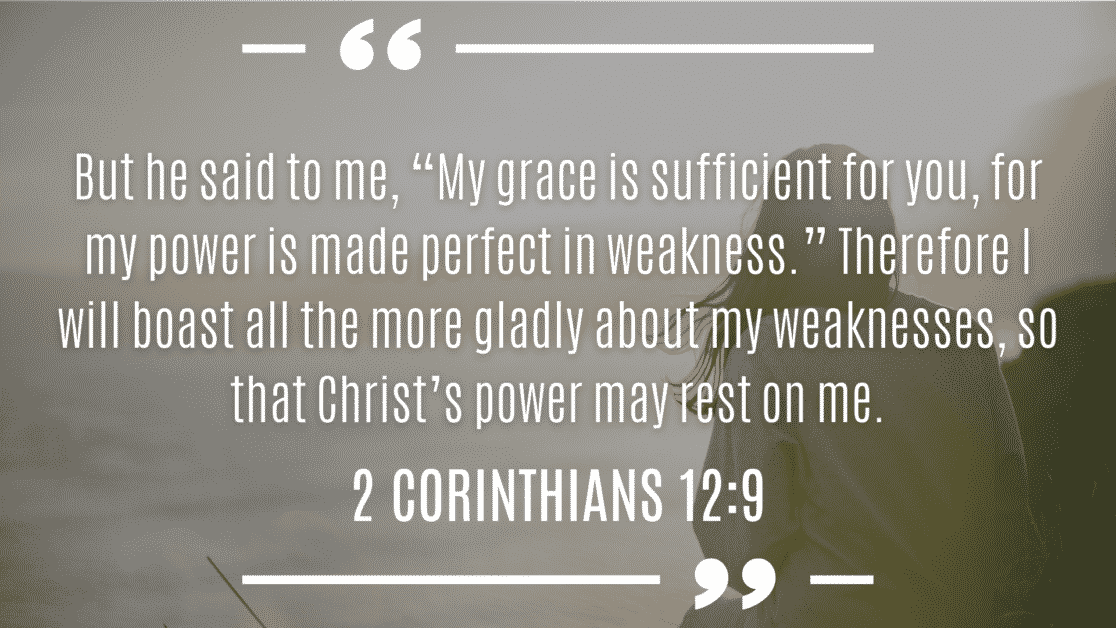 Welcoming everyone & sharing Jesus in our local communities.
Equipping & investing in our children, youth, & young adults.
Committed to supporting physical, emotional, mental and spiritual well-being.
Establish Ebe Church building as a Community Hub in Horfield.
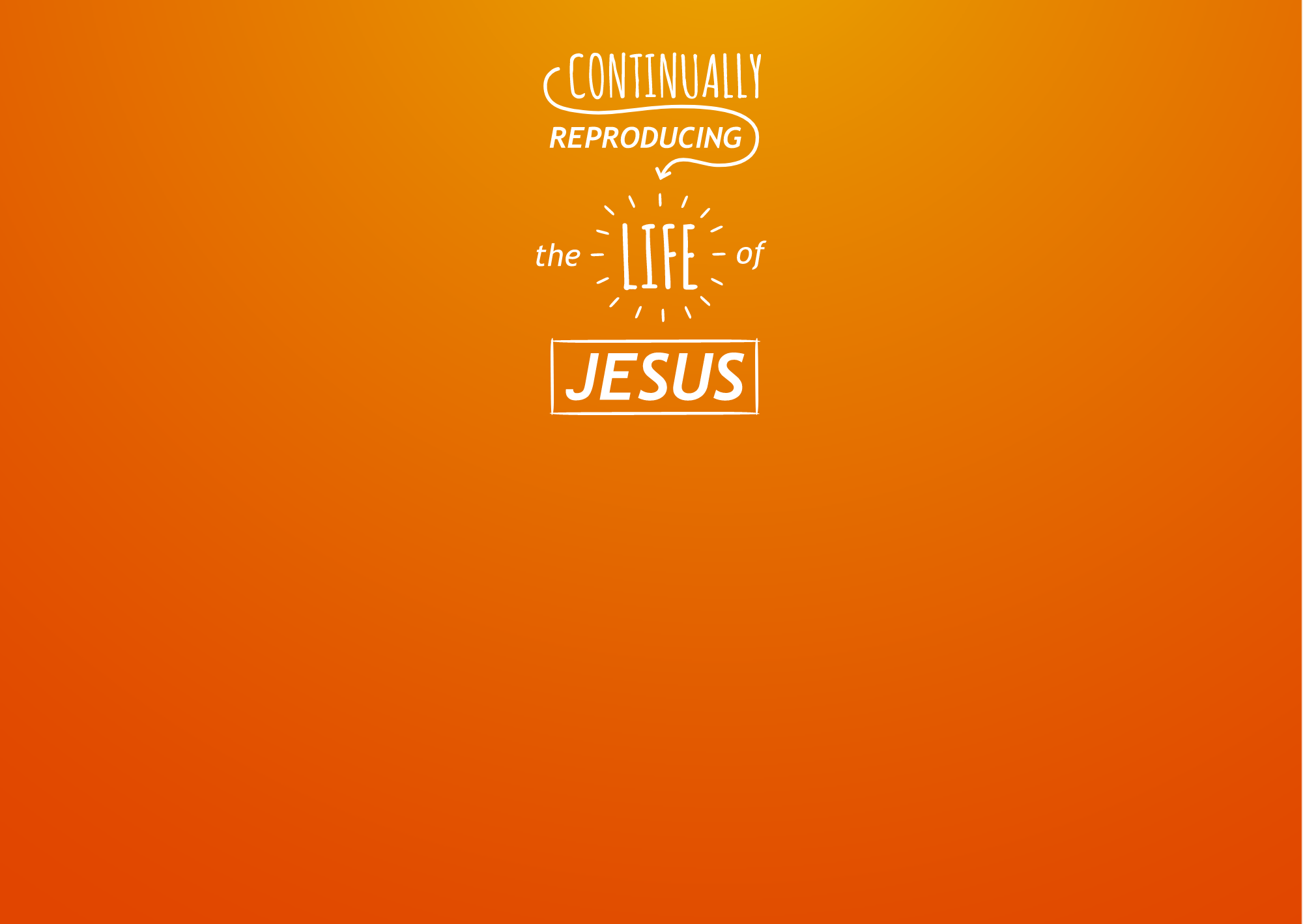 “like a well-watered garden, like a spring whose waters never fail…”
(Isaiah 58:11)
our relationship with God, 
with each other 
and with our communities.
Welcoming everyone & sharing Jesus in our local communities.
Equipping & investing in our children, youth, & young adults.
Committed to supporting physical, emotional, mental and spiritual well-being.
Establish Ebe Church building as a Community Hub in Horfield.